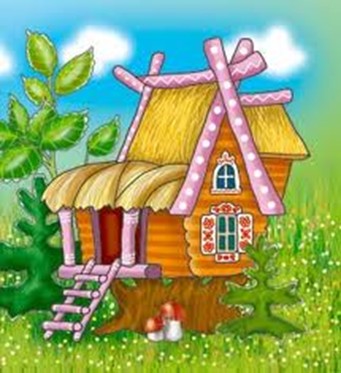 ПРЕЗЕНТАЦИЯ К СКАЗКЕ 
«ТЕРЕМОК»
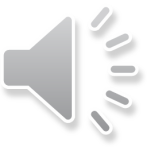 Подготовила воспитатель первой мл. группы: Горбунова С.Г.
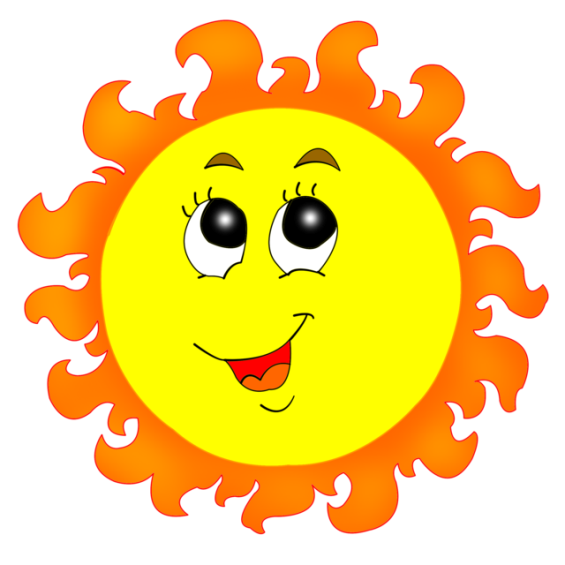 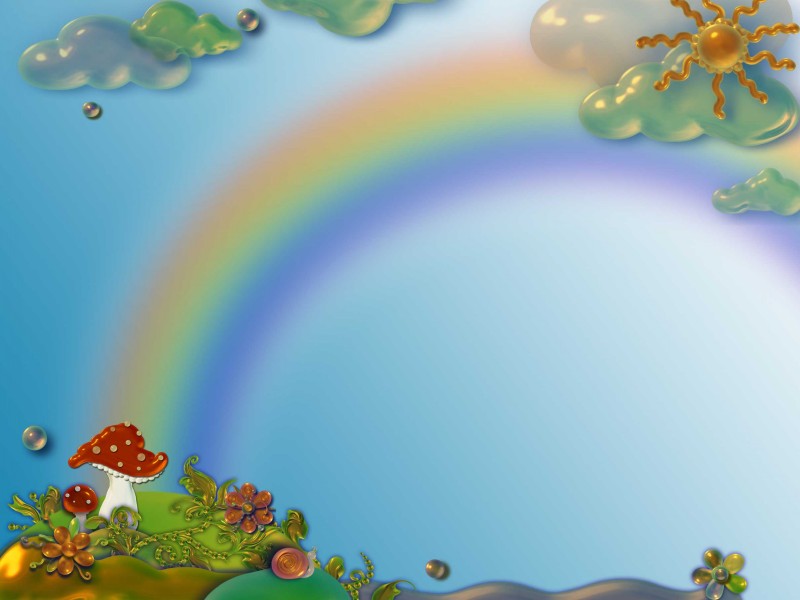 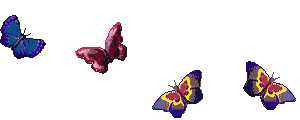 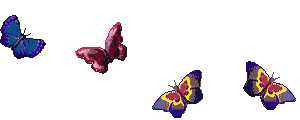 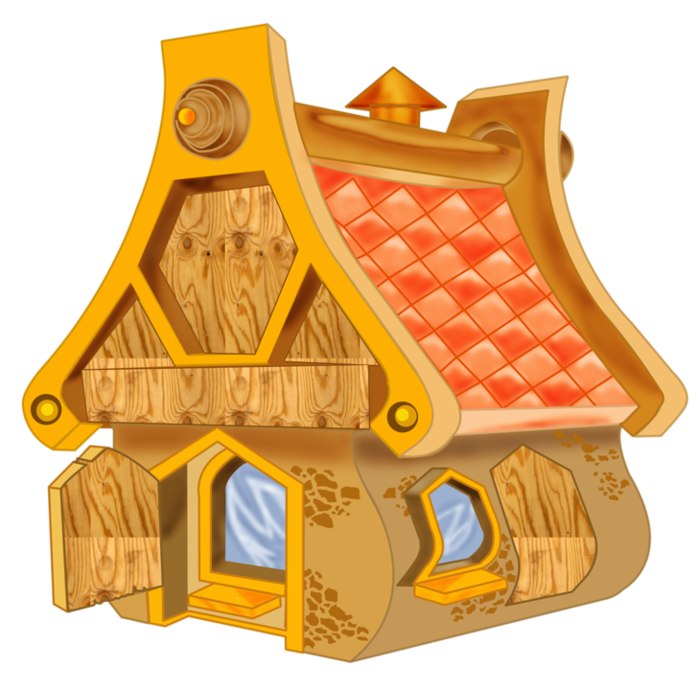 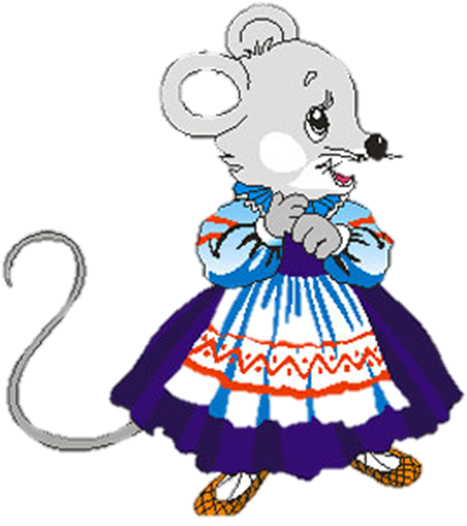 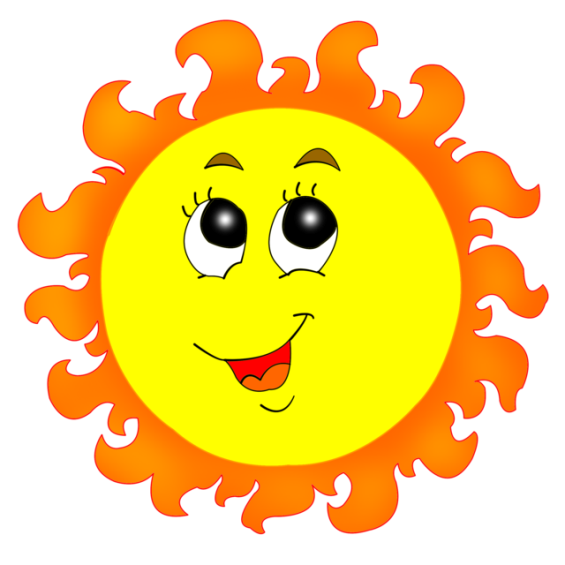 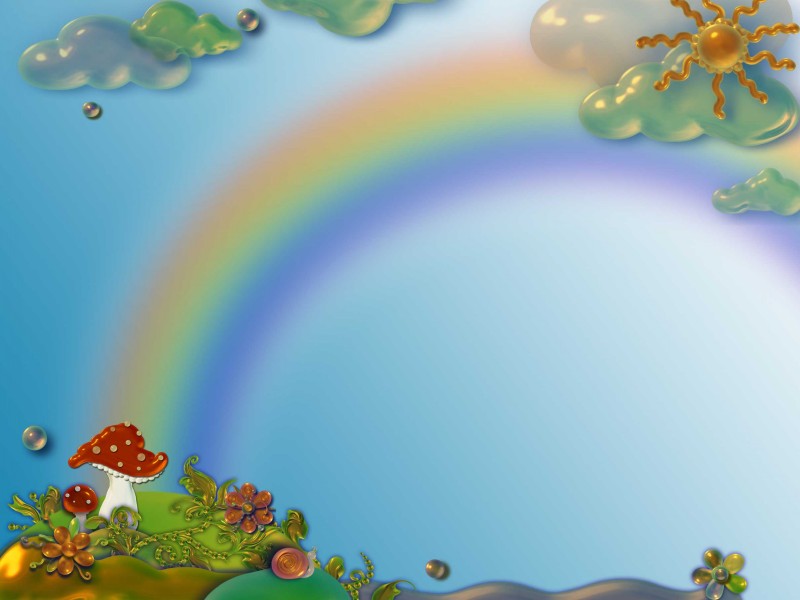 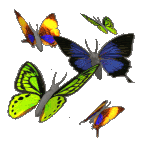 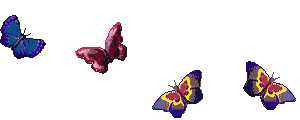 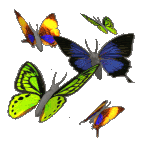 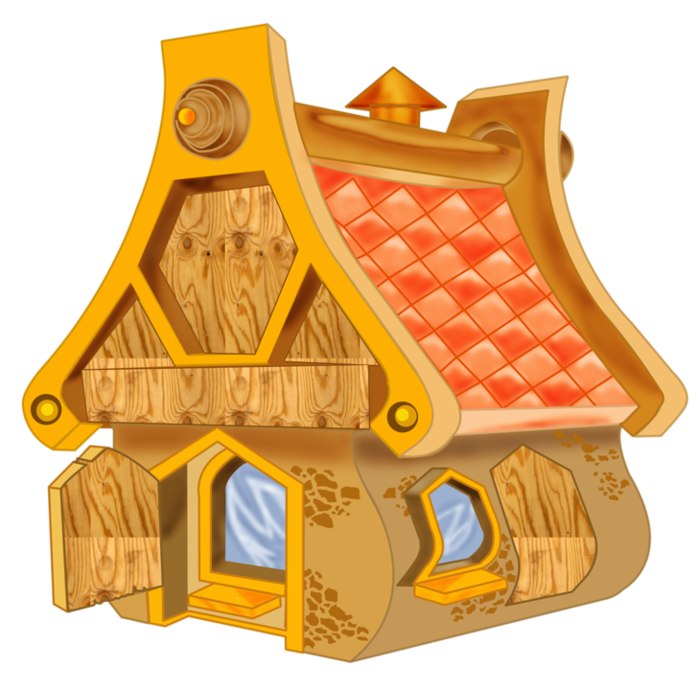 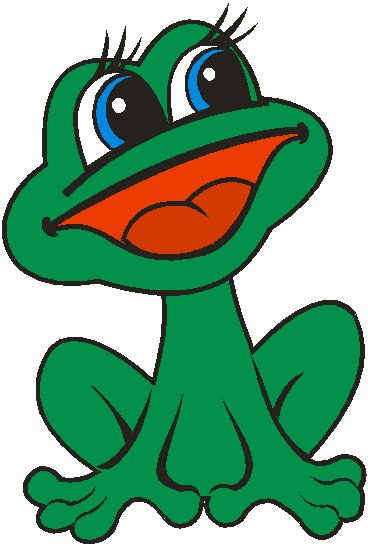 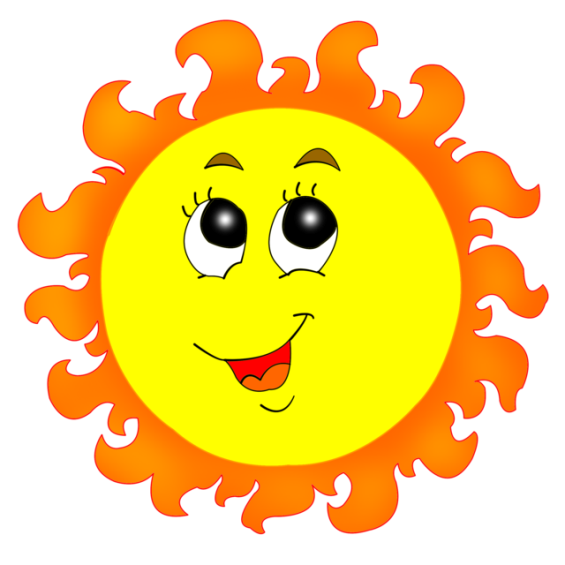 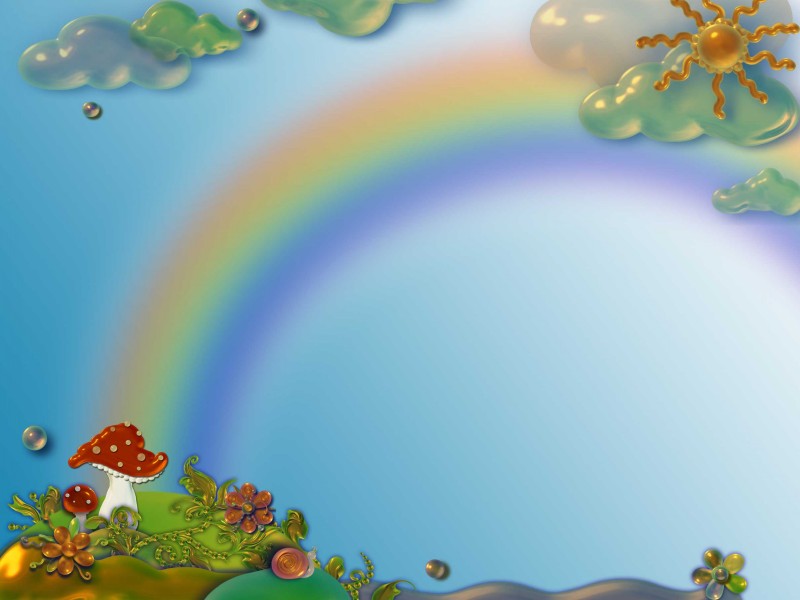 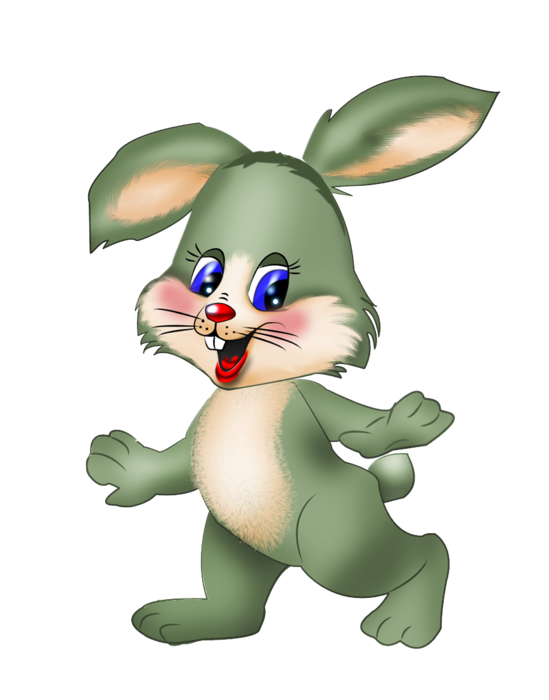 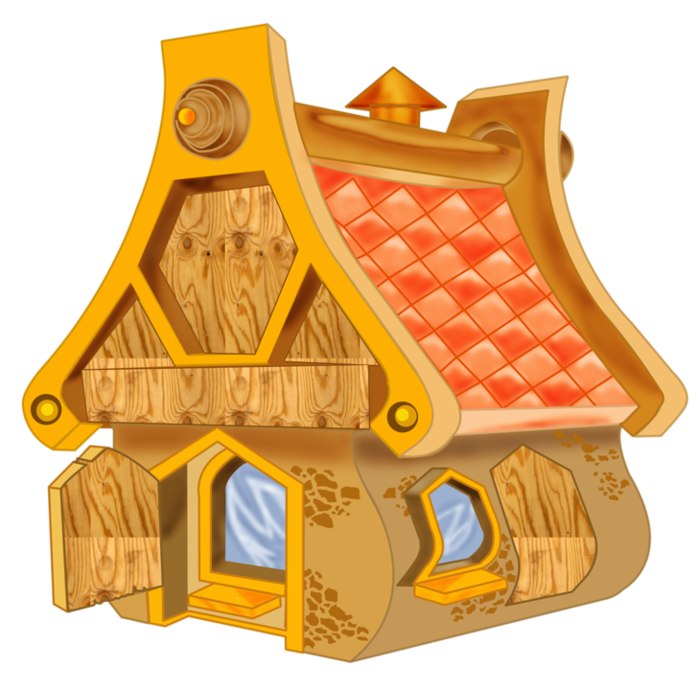 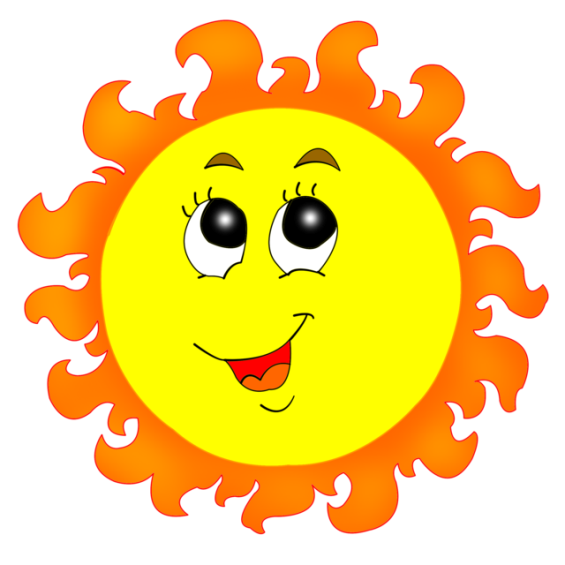 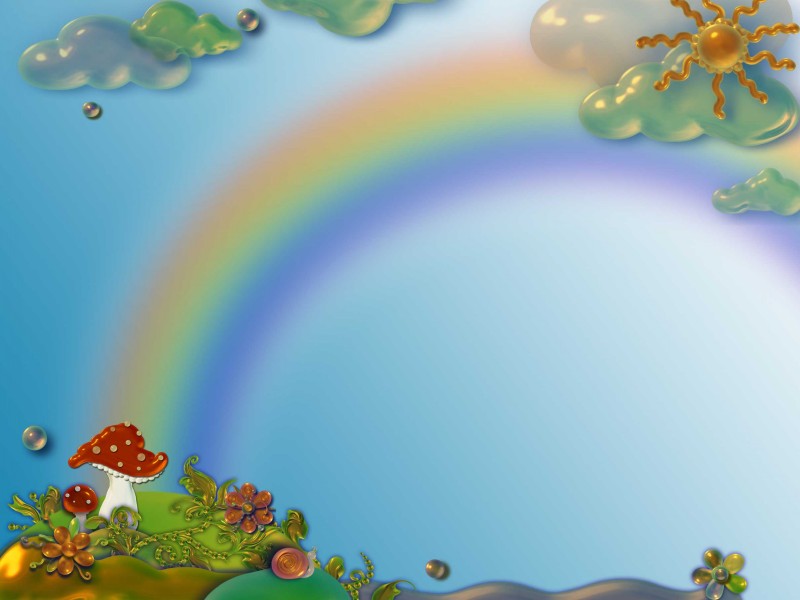 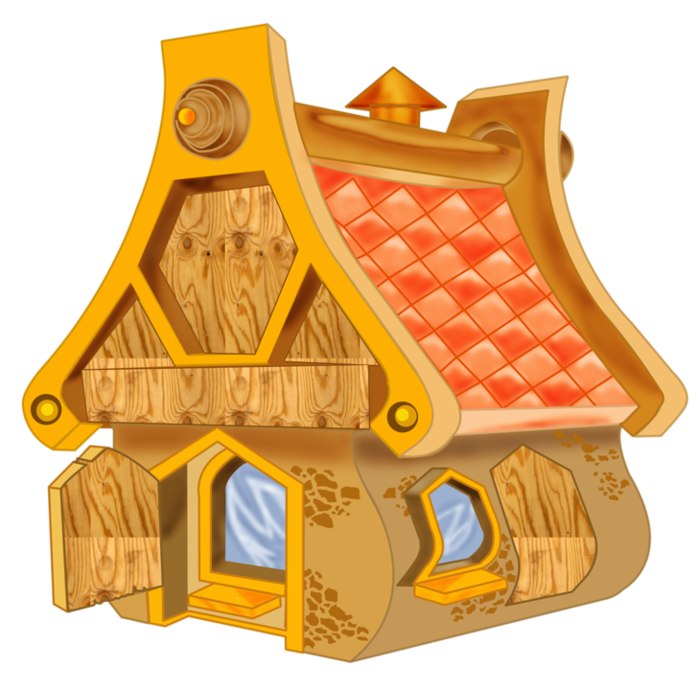 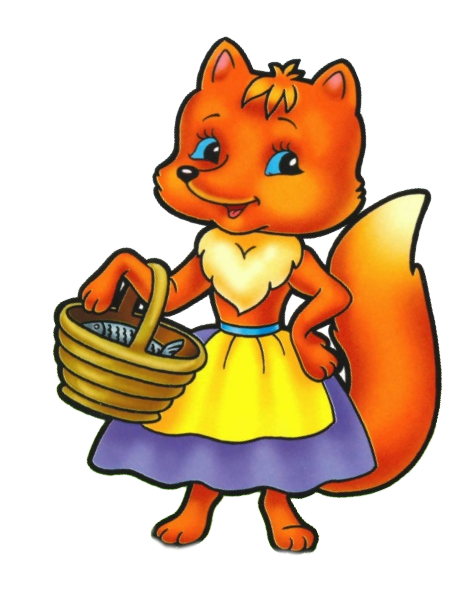 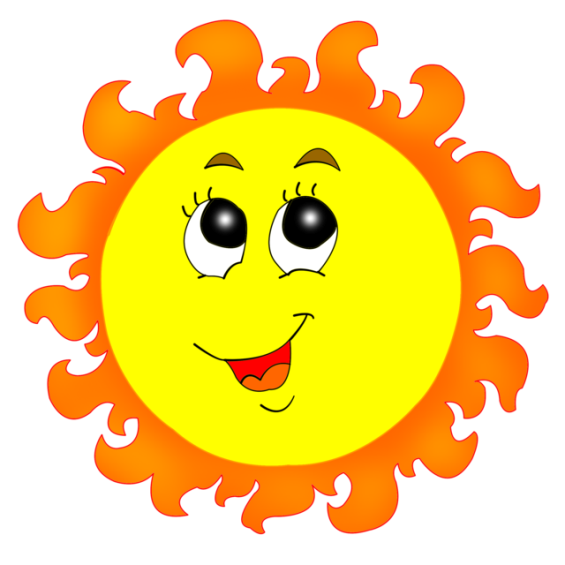 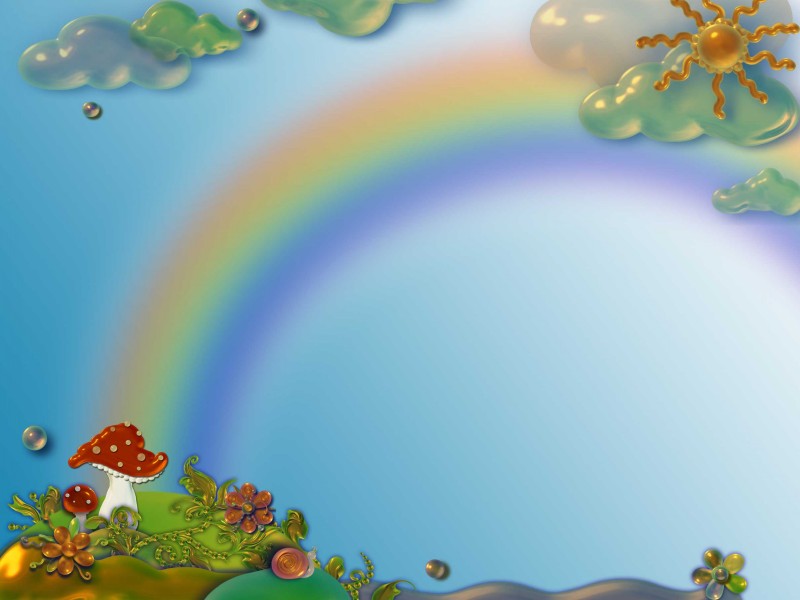 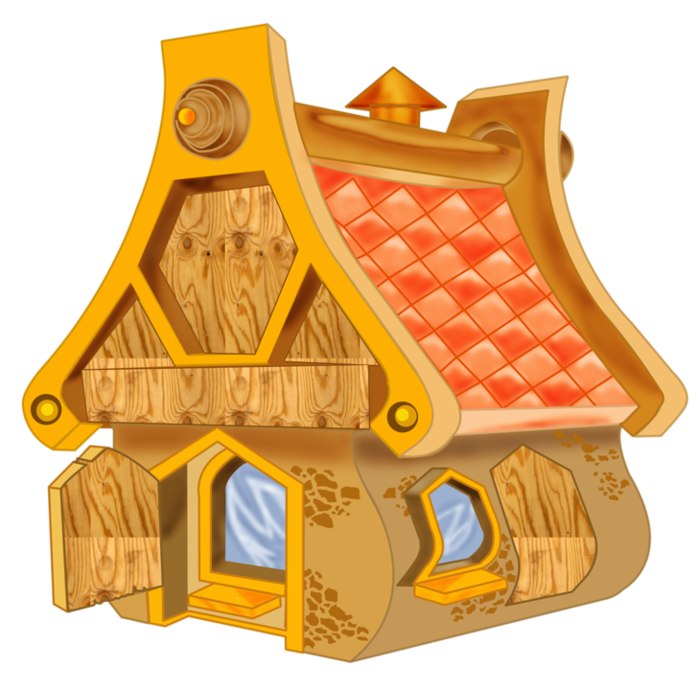 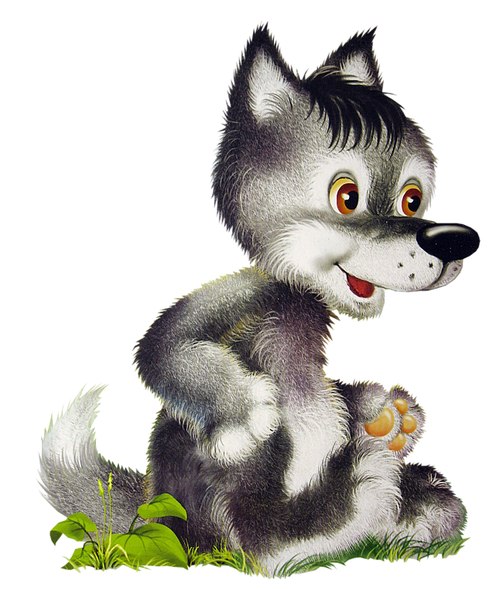 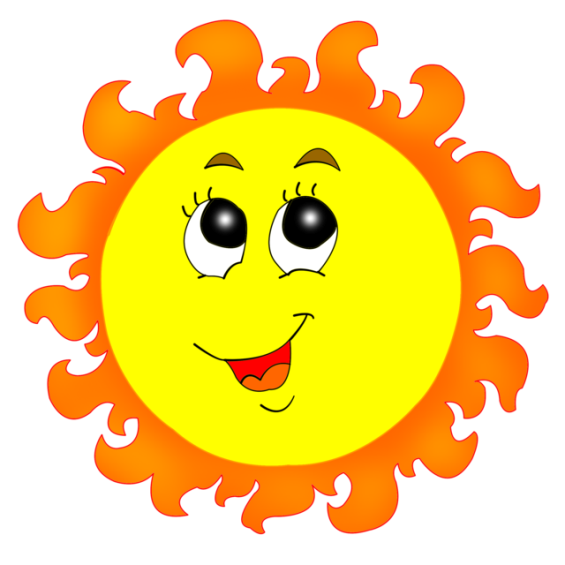 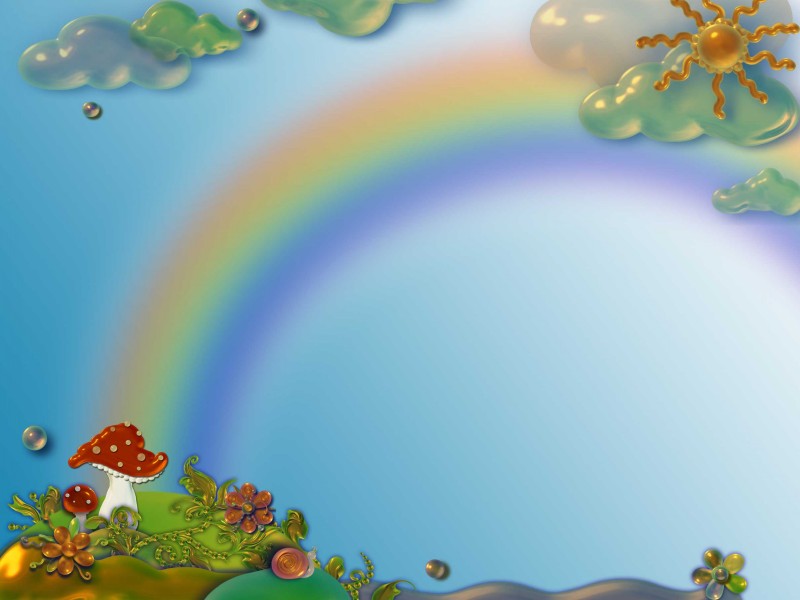 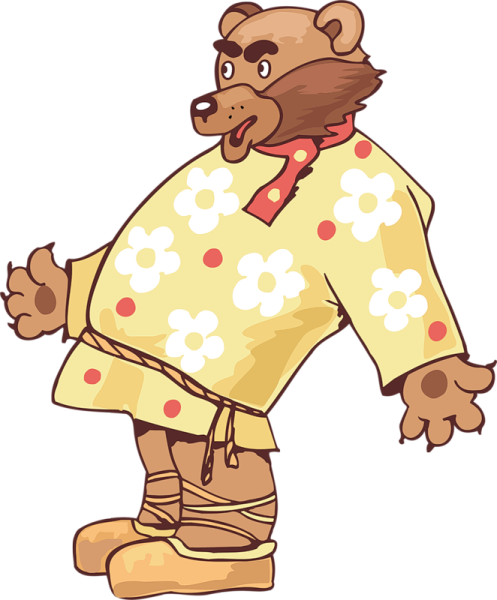 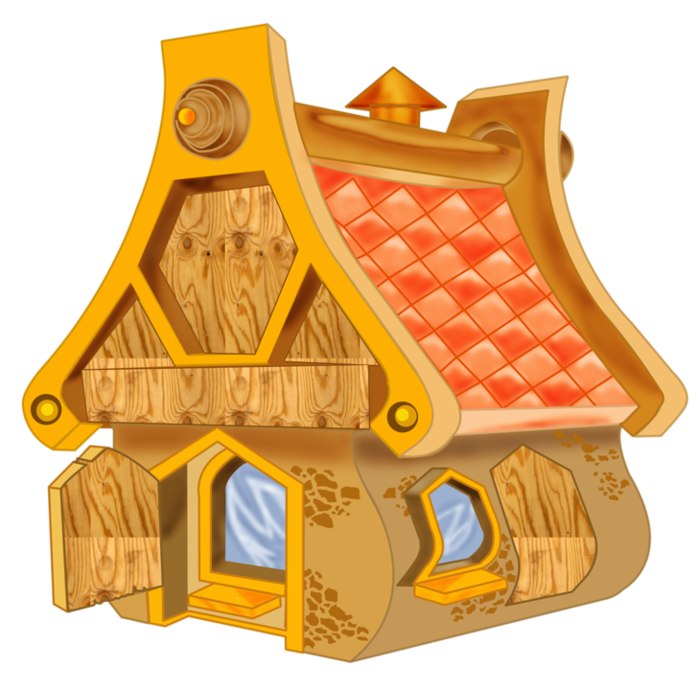 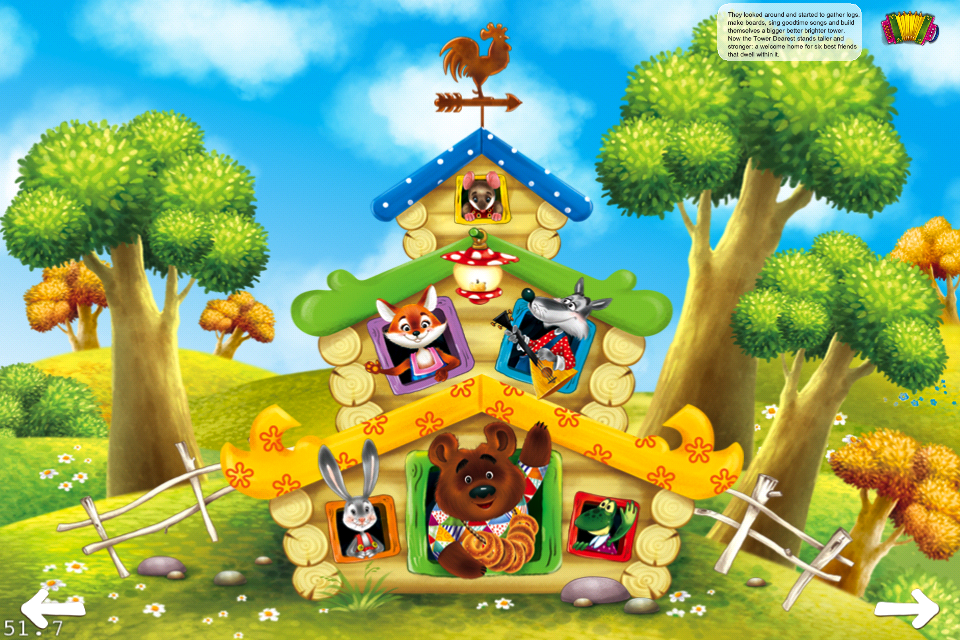 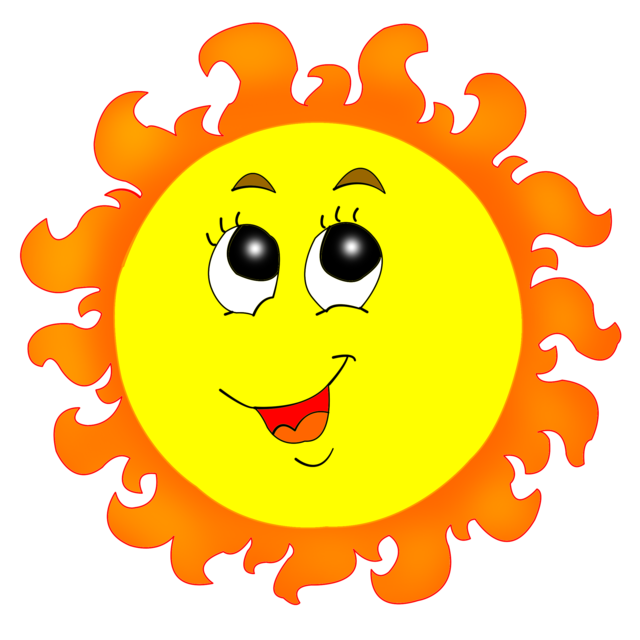 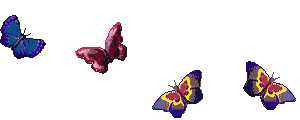 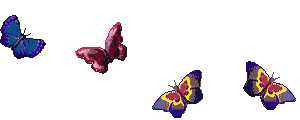 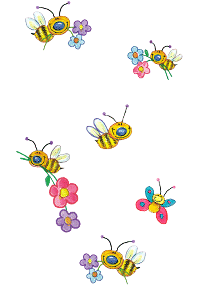